Opportunities 
for international collaboration and mobility
European Capital of Culture Forum Kaunas
19th May, 2018
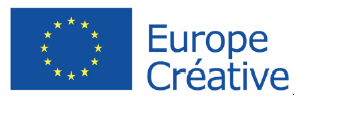 Relais Culture Europe
A French public service 
for European common interest
A plateform for innovation and European cooperation in creative and cultural sectors
A new mission : 
Horizon 2020 
Research and innovation
for cultural and creative sectors
Relais Culture Europe
is Creative Europe Desk for France

Culture & MEDIA
#Pépinière
#LabEurope
#Conversations
#Pépinière
To understand Creative Europe’s funding opportunities

Workshops
Online sessions
Networking activities
…
#LabEurope
To create new dynamics in regions and encourage European cooperation

Workshops
Information sessions
Online ressources
…
#Conversations
To debate and share European experiences

Annual event in Paris
Online sessions
Networking activities
…
Next #Conversations

5th & 6th September Paris – Anis Gras

Day off:  7th September
Creative Europe
Projects
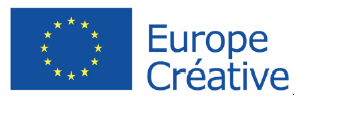 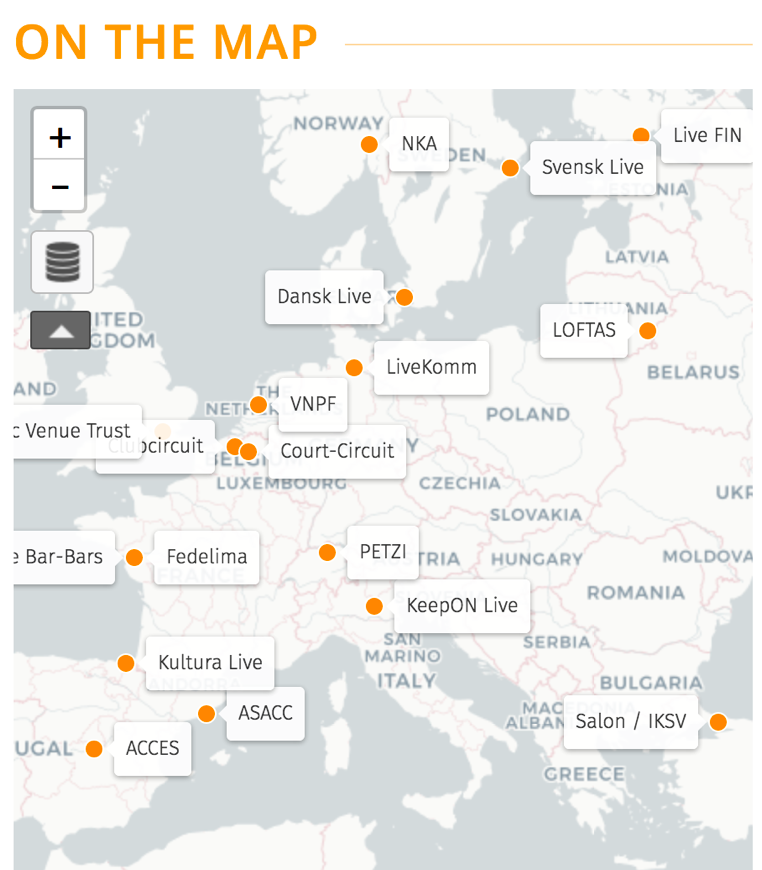 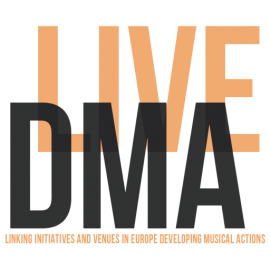 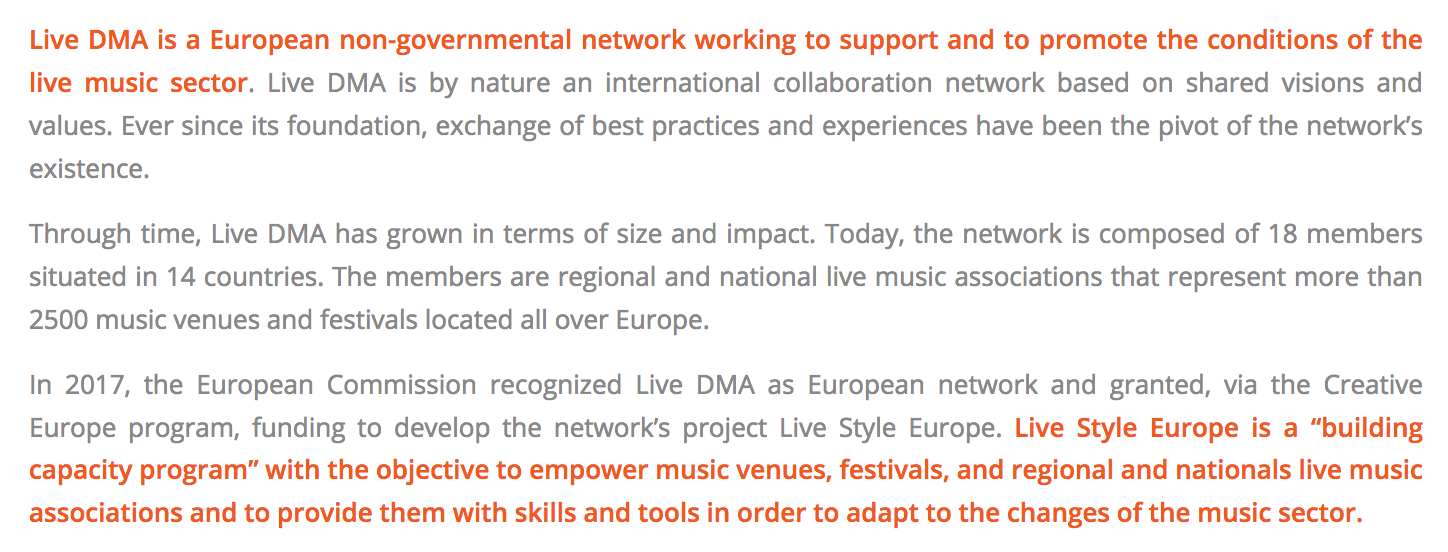 More information: www.live-dma.eu
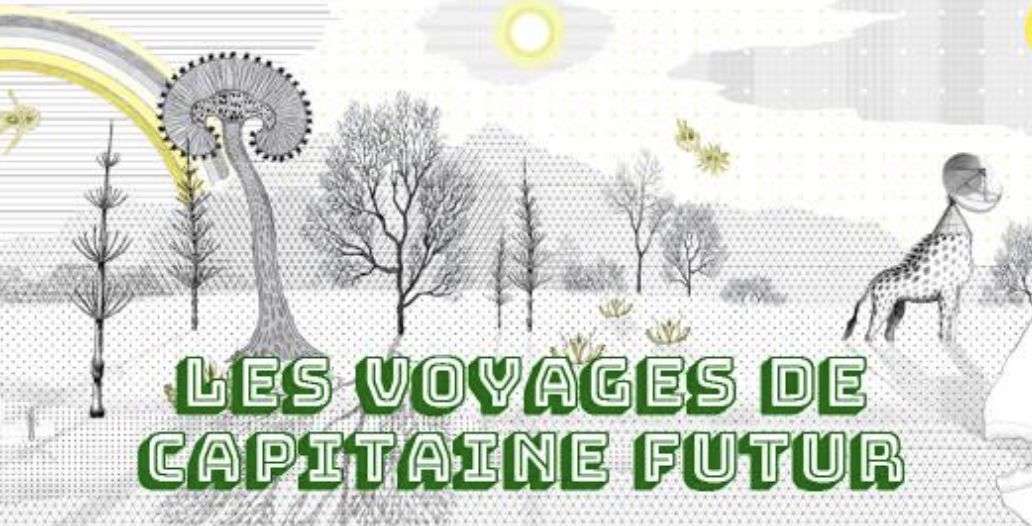 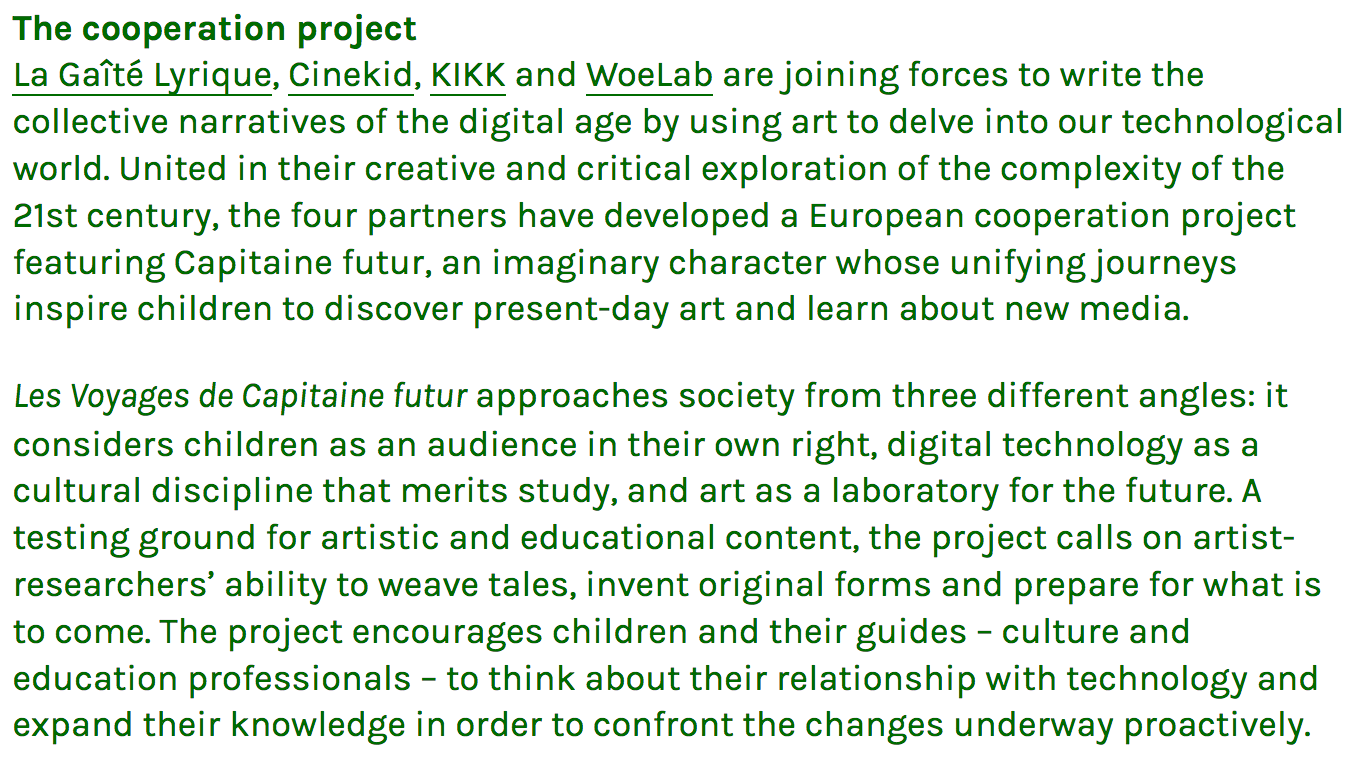 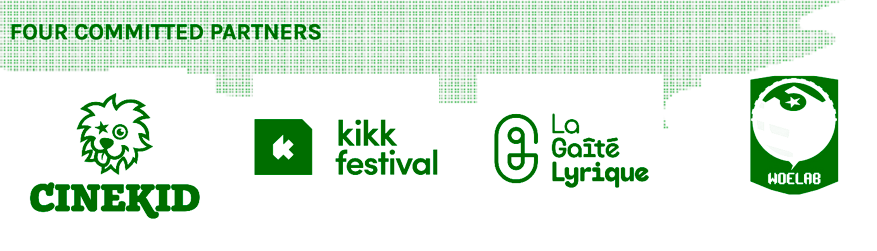 More information: http://capitainefutur.voyage/
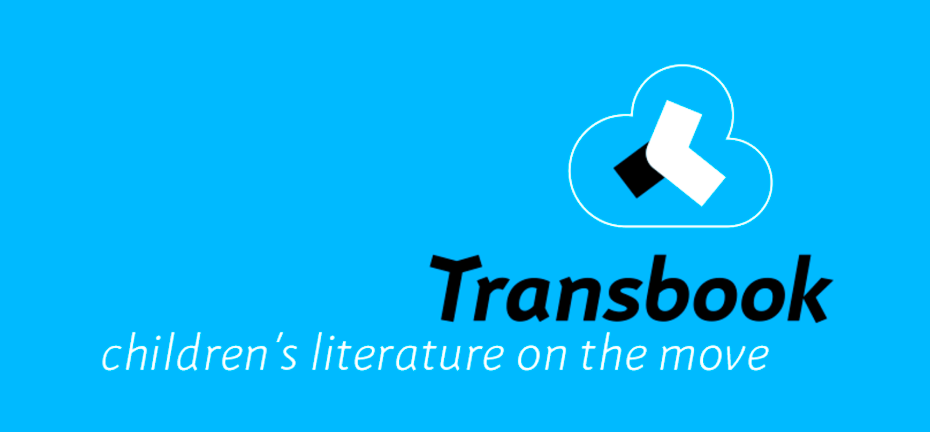 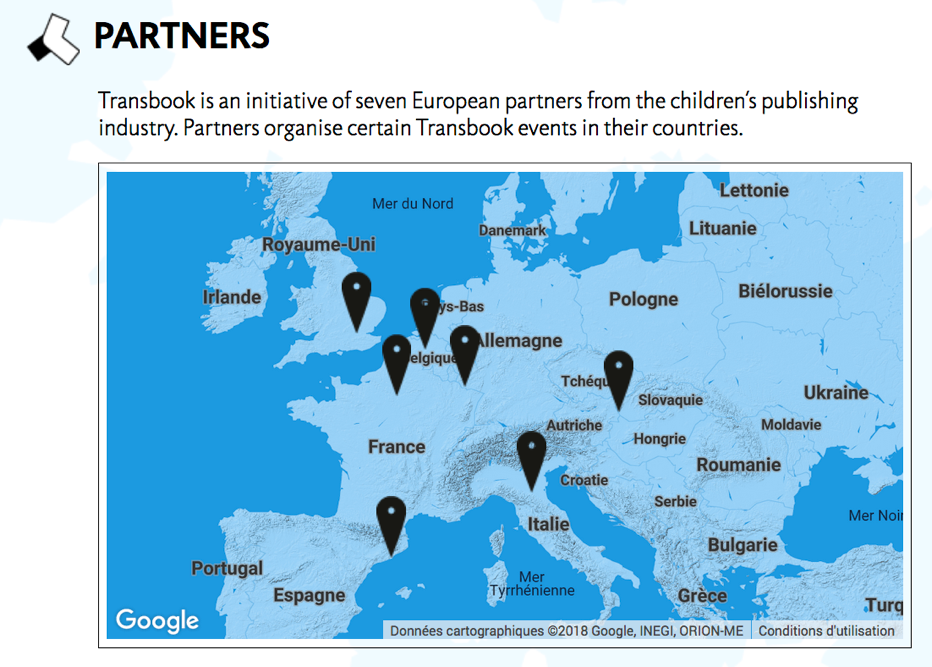 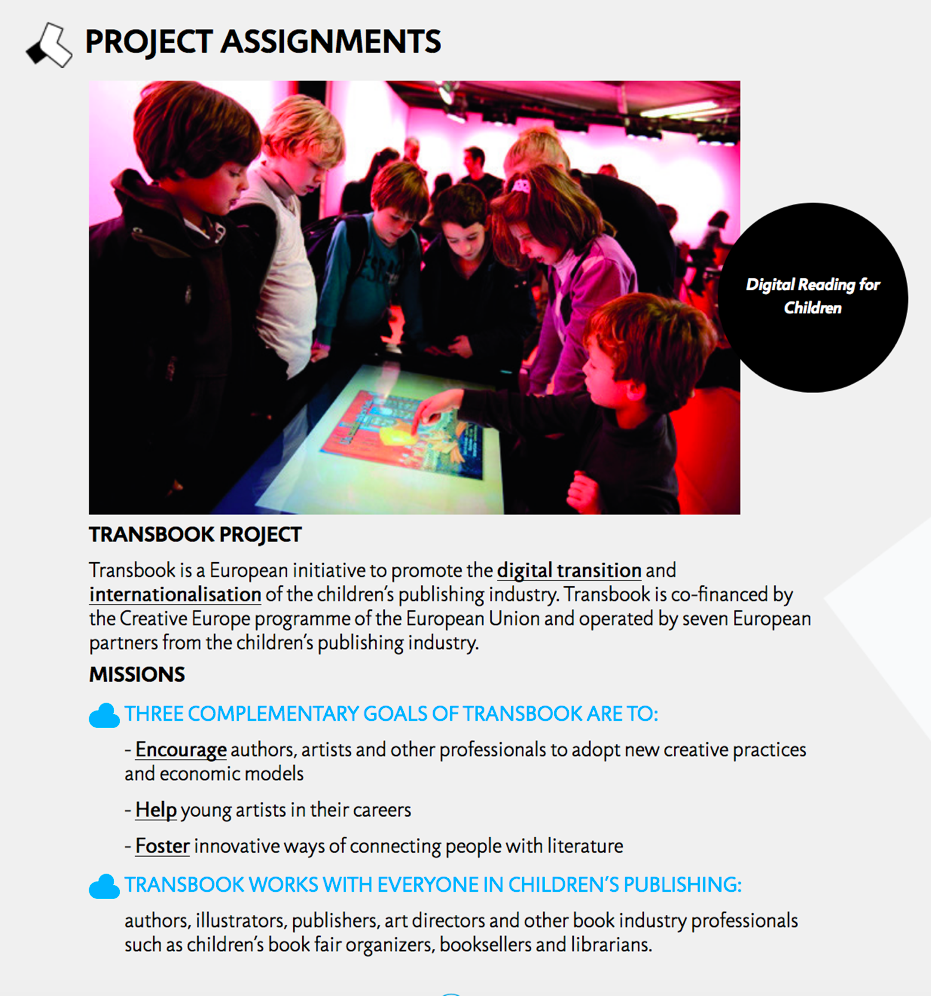 More information: http://transbook.org/en
Supports / opportunities
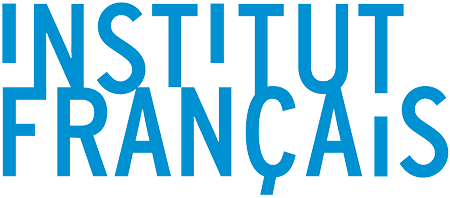 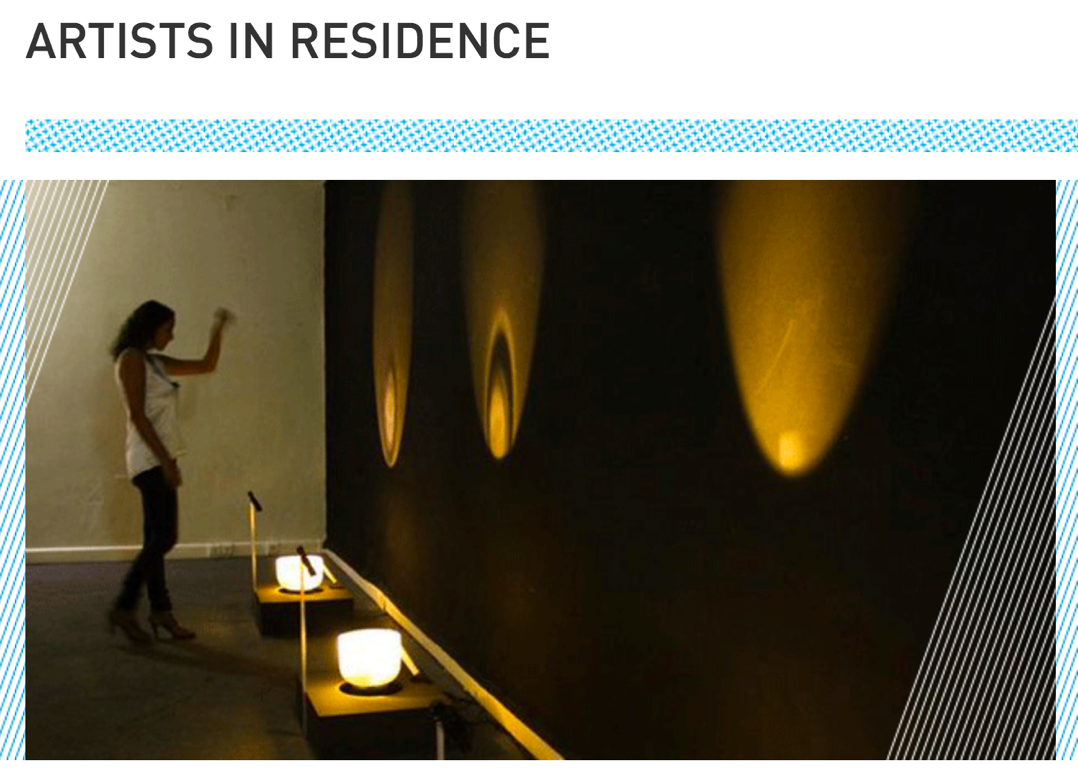 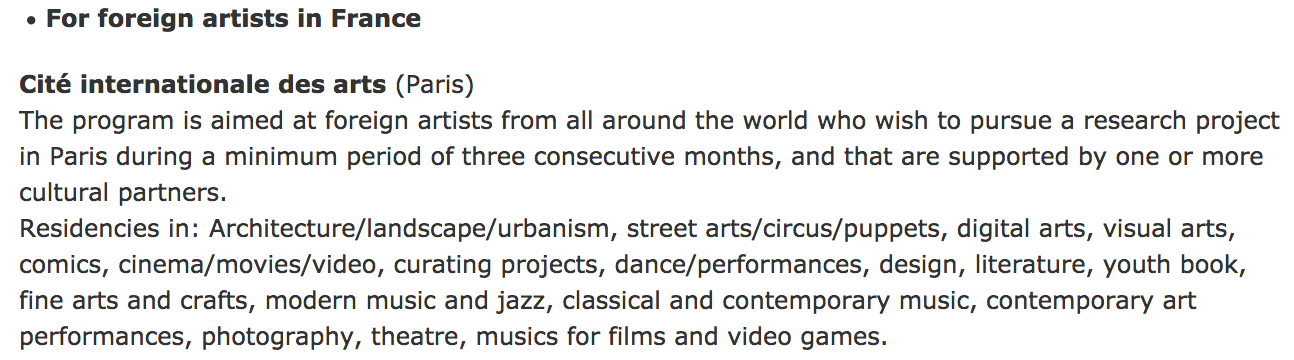 For more information: www.institutfrancais.com/en/artists-residence
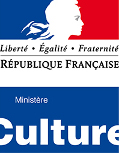 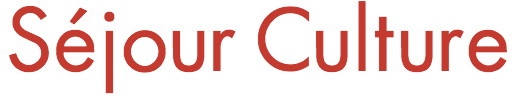 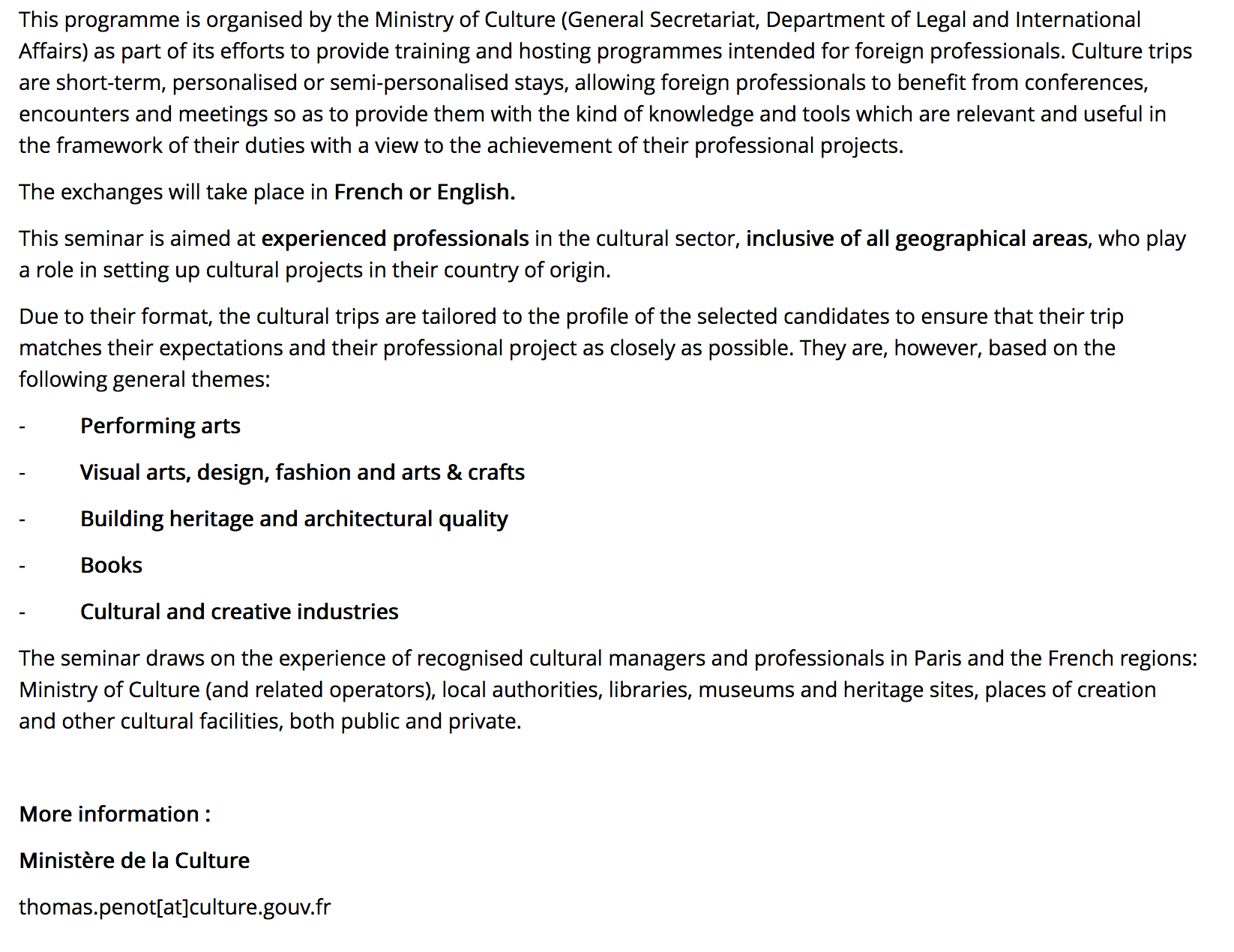 For more information: 
www.culture.gouv.fr/Aides-demarches/Appels-a-projets/Appel-a-candidatures-francophones-et-anglophones-Sejour-Culture-date-limite-22-septembre-2017
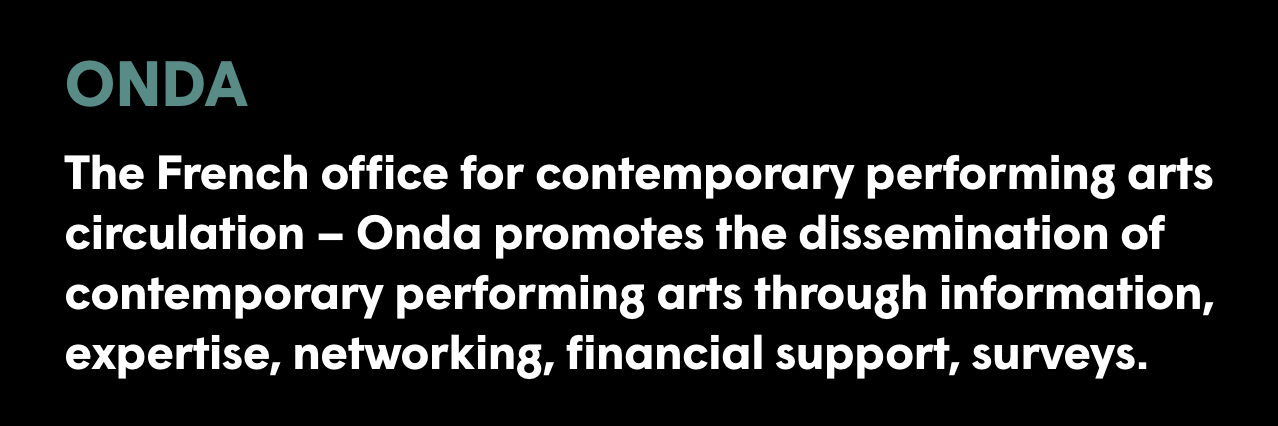 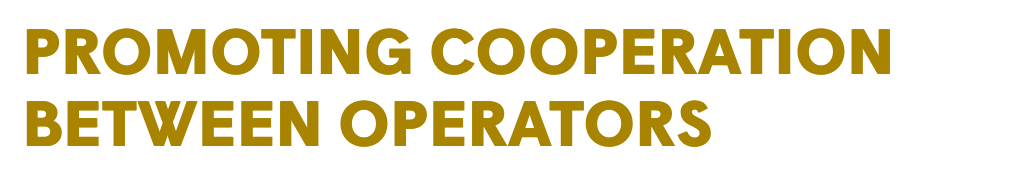 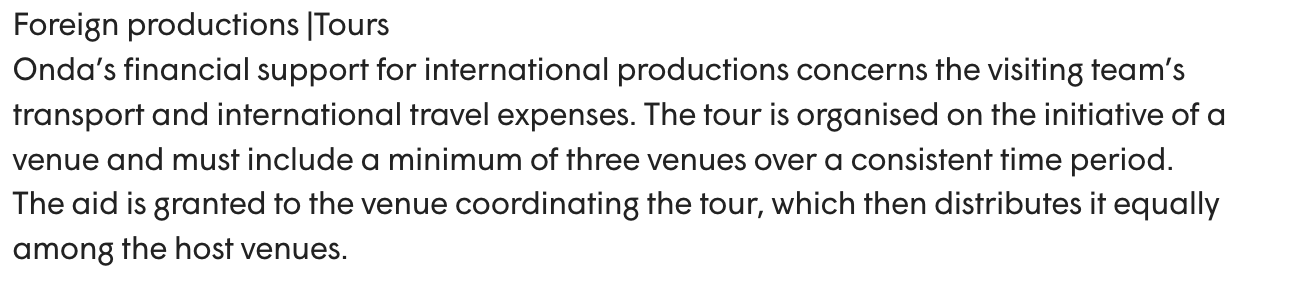 For more information: 
www.onda.fr/en/soutiens-financiers/promoting-cooperation-between-operators/
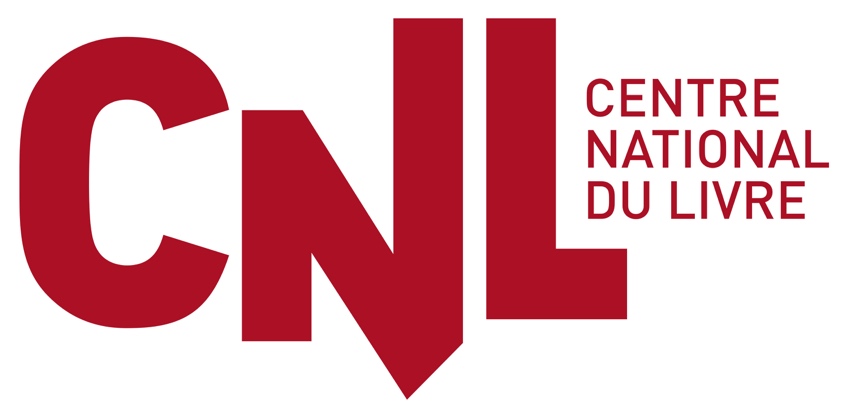 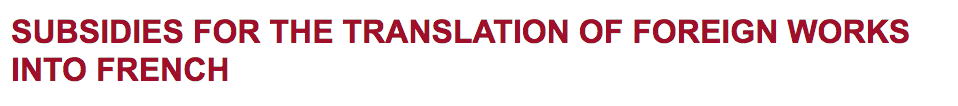 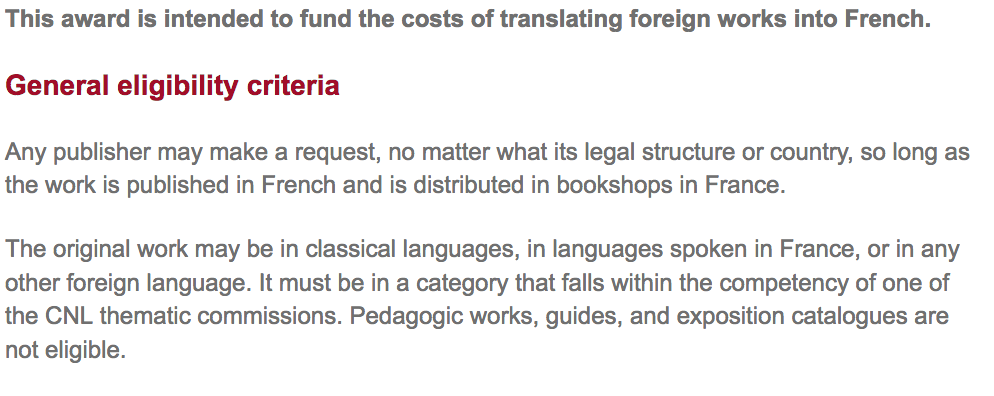 For more information: www.centrenationaldulivre.fr/en/editeur/aide_a_la_traduction/aide_pour_la_traduction_en_francais_d_ouvrages_etrangers/
Some ressources

French Ministry of Culture
www.culture.gouv.fr/

Institut Français
www.institutfrancais.com/fr

CNC (Cinema - audiovisual)
www.cnc.fr/web/fr

CNL (Literature - books)
www.centrenationaldulivre.fr/
Contact


Mathilde Vasseur

mathilde.vasseur@relais-culture-europe.eu
More information about Relais Culture Europe


www.relais-culture-europe.eu

www.facebook.com/RelaisCultureEurope/

twitter.com/RCE_infos